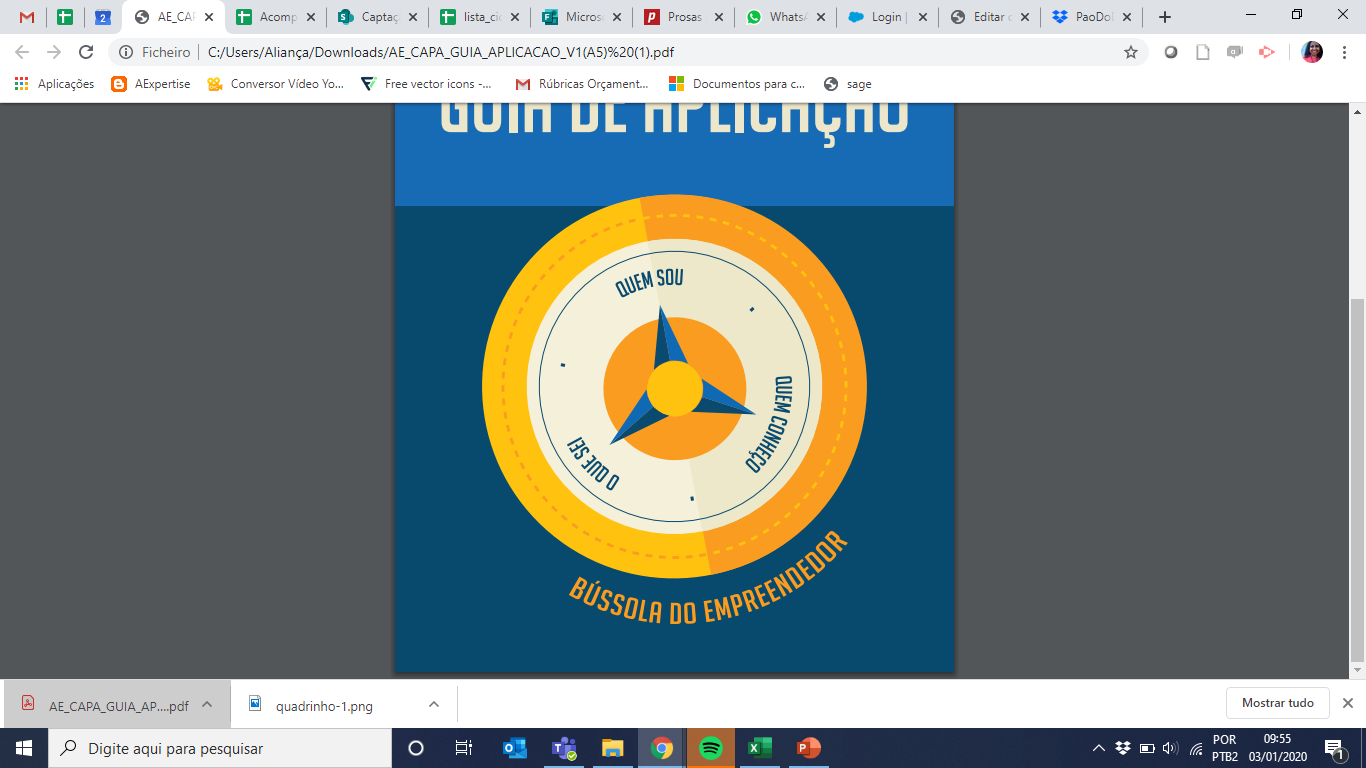 Hoje pela manhã você recebeu a ligação de um representante do governo, convocando-o para uma missão. Recentemente, o governo descobriu a existência de uma nova ilha no oceano, bem afastada da costa, até hoje nunca visitada. Só é possível chegar lá de barco e repararam em você o potencial de um grande navegador.
Eles querem que você seja comandante desta viagem exploratória, liderando o grupo que, pela primeira vez, irá pisar naquela ilha.
Eles te convocam para uma conversa. A primeira pergunta que te fazem é "Quais são suas 2 principais qualidades e seus 2 principais defeitos?" Você tem poucos segundos para pensar e responder. Você pensa quais são agora... Você consegue responder?
a) Não conseguiu. Ou conseguiu pensar em uma qualidade ou em um defeito.
b) Conseguiu pensar em um defeito e uma qualidade.
c) Conseguiu pensar nas 2 qualidades e nos 2 defeitos.
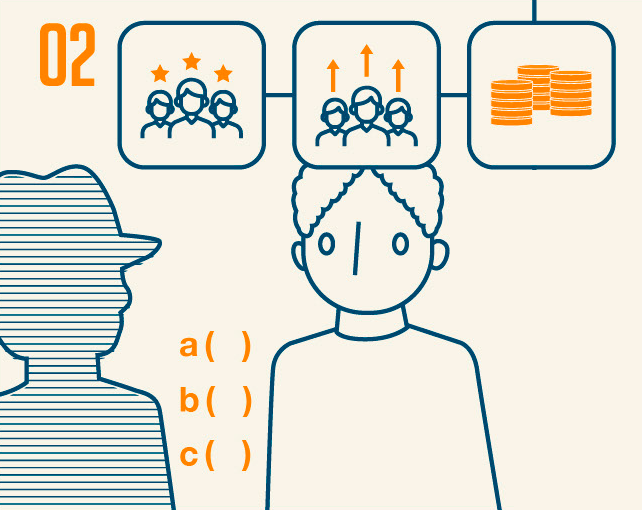 2) A próxima pergunta que eles te fazem é: “Para assumir essa missão, do que você precisa?” Qual a sua resposta?
a) Uma equipe experiente, que já tenha feito aventuras como esta.
b) Uma equipe que complemente suas habilidades, que com ou sem experiência esteja disposta a se arriscar com você.
c) Investimento alto para comprar equipamentos de última geração.
3) Após a conversa, o governo diz que você, definitivamente, será comandante do barco, porém diz que não tem todos os recursos disponíveis para a missão e conta com você para consegui-lo. Você pensa que essa é uma oportunidade única na sua vida. O que você fala para eles?
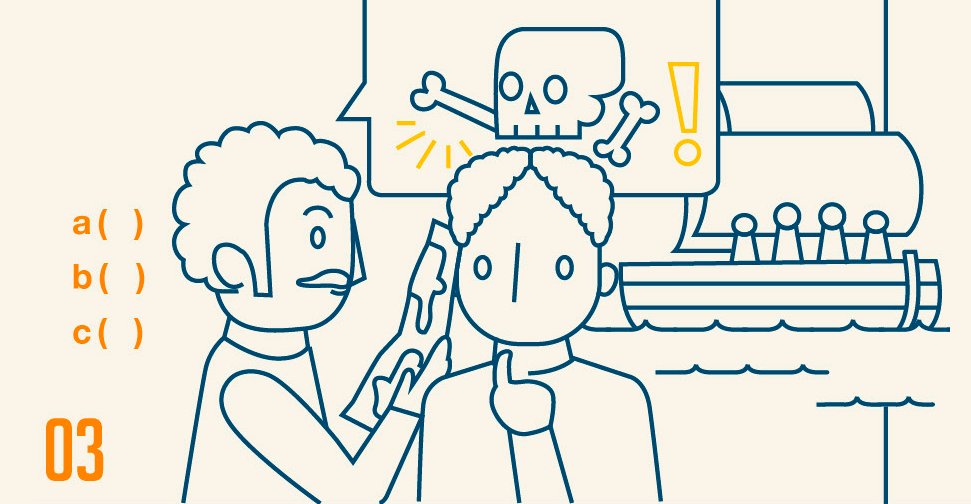 a) Estou disposto a arriscar tudo, acredito que essa missão não tem como dar errado.
b) Essa é uma missão arriscada, estou disposto a oferecer meu tempo e meu conhecimento para realizá-la.
c) Essa missão é arriscada, posso colocar disposição meus recursos que não farão tanta falta caso a missão dê errada.
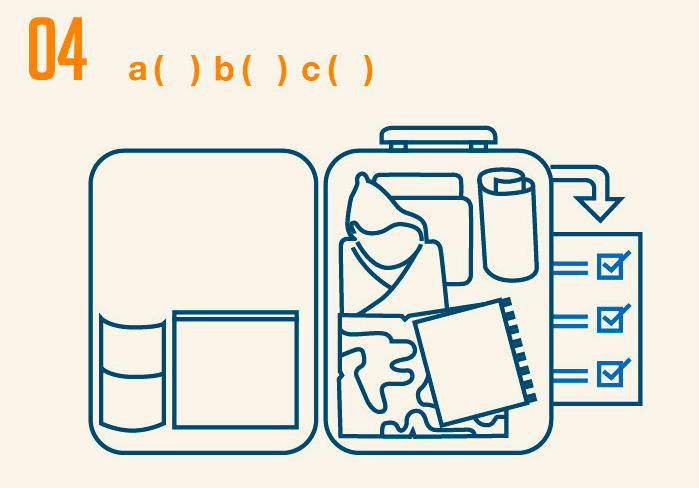 4) O governo te liga para falar que conseguiu os patrocínios necessários. Você conta para ele o que você fez sobre esse assunto:
a) Ah eu já tinha falado sobre a missão com várias pessoas diferentes, algumas até estavam dispostas a patrocinar também.
b) Ah que bom que conseguiram, eu não tinha falado com ninguém ainda sobre a missão.
c) Bom que já conseguiram, eu tinha falado com alguns amigos e pessoas próximas que ficaram de me indicar outros contatos.
5) Durante esse tempo de espera para o início da missão, você recebe uma ligação dizendo que o governo desistiu de realizá-la e não vai mais se envolver com ela. O que você faz?
a) Acha que é um sinal, já que era uma missão arriscada e também desiste de realizá-la.
b) Pensa em formas de adaptá-la para os recursos que você tem disponíveis e diz que irá mesmo assim.
c) Tenta convencer o governo a voltar atrás e continuar patrocinando a missão que tem um grande potencial de dar certo.
Antes mesmo de você tomar uma atitude o governo volta atrás na decisão e decide manter toda a estrutura e patrocínio para a aventura.
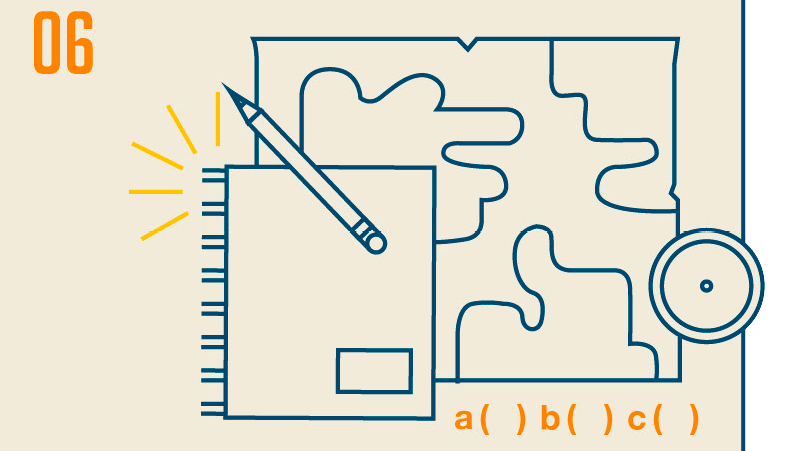 6) Chegou o dia! Você e a tripulação embarcam e iniciam a viagem. Depois de alguns dias em alto-mar, você descobre que um dos tripulantes mexeu nas suas coisas e encontrou seu diário de bordo, onde se anotam as informações a respeito da viagem. O que está escrito nele?
a) Alguns rabiscos, com uma ideia geral das etapas da aventura e algumas rotas que podem te levar a ilha, além das ações que você tem para fazer.
b) Pouca coisa. Em um mar como este, o ideal é decidir o rumo com base no que vai acontecendo.
c) A explicação detalhada do itinerário principal em várias páginas, além de um planejamento diário das atividades rotineiras do barco.
7) Depois de uma semana em alto-mar, vocês enfrentam uma tempestade com ventos muito fortes, que destroem a vela do barco. Vocês ficam à deriva, sem controle do barco, e não tem nada que possam fazer a respeito. O que você faz?
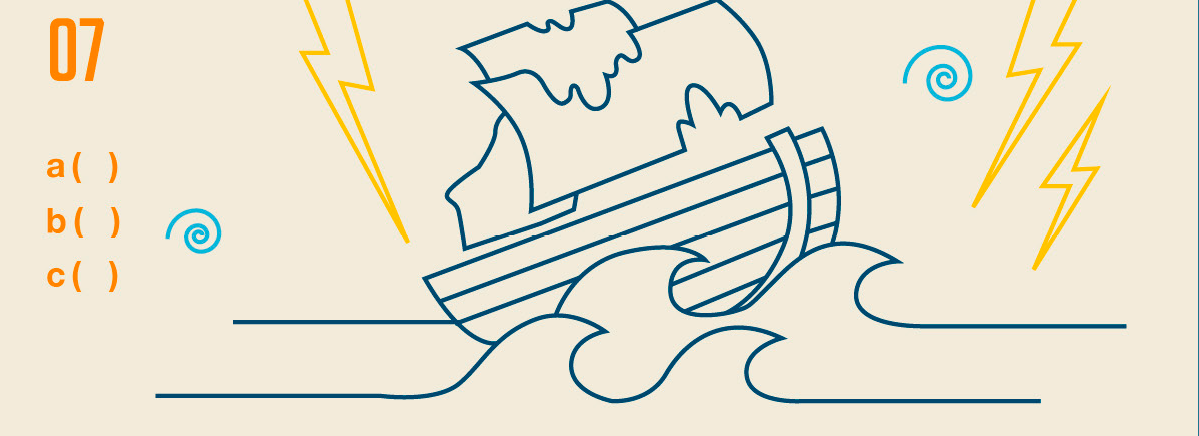 a) Fica sem ação, pois as coisas saíram complemente do planejado e você precisa de um tempo para saber por onde começar a resolvê-las.
b) Mantem a calma e decide esperar a tempestade passar para buscar uma solução.
c) Como você não sabe sair dessa situação, você junta toda a tripulação e começa a pedir e listar ideias do que pode ser feito para tirar vocês dessa situação.
As correntes marítimas estão levando o barco para uma ilha aparentemente deserta. Quando o navio atraca na praia desta ilha, a tripulação desembarca.
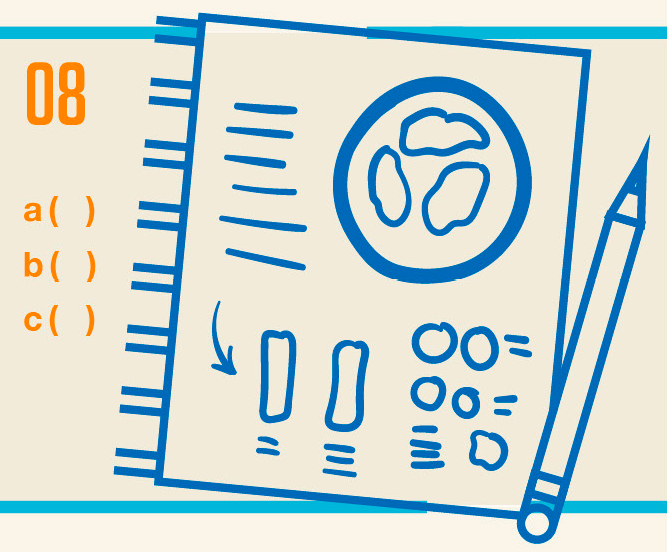 8) Já é tarde, o sol está se pondo e você lembra que precisa fazer o levantamento da comida que ainda resta no navio, para planejar as refeições. O que você faz?
a) Decide usar 30 minutos para fazer um levantamento global e ter uma ideia geral da situação, e somente então ir dormir.
b) Você chama um dos membros da tripulação e sobe no barco para fazer o levantamento detalhado, mesmo que isso signifique dormir pouco naquela noite.
c) Prefere ir dormir agora e levantar cedo de manhã, pra fazer isso com mais calma e tendo a luz do dia a seu favor.
9) Quando acorda no dia seguinte, você começa a pensar sobre tudo o que tem acontecido desde que embarcou no navio. Quando na sua vida, você enfrenta situações como essa, qual o principal tipo de pensamento que vem à sua mente?
a) Mesmo que seja uma situação difícil, sei que tenho o que preciso para sair dessa.
b) Se pudesse voltar atrás, teria feito as coisas de outra forma.
c) Me pergunto se vou mesmo conseguir resolver essa situação.
10) Você encontra um dos tripulantes que conta que esteve revendo os mapas e acredita ter localizado a ilha em que vocês estão. Ele diz que há uma ilha próxima e sugere que você e alguns tripulantes peguem um barco a remo e vão até lá para ver se há alguém que possa ajudá-los. Como o mar da região é agitado, você sabe que existe o risco de não conseguirem chegar até esta ilha.  O que você decide fazer?
a) Decide arriscar, pois você tem experiência em navegação e essa pode ser uma das únicas chances de salvação.
b) Devido aos grandes riscos, você recusa a ideia e prefere que todos fiquem a salvo.
c) Diz que vai pensar melhor sobre o assunto pra avaliar se vale mesmo a pena.
11) De repente, vários nativos da ilha aparecem no acampamento. A liderança deles se aproxima e diz que pode ajudar você e os tripulantes a voltarem para casa, mas que, em troca, quer que você dê a eles metade da comida que possuem, que poderia alimentá-los por uma semana na ilha. Você e os outros tripulantes decidem aceitar a oferta. O que você pensa depois?
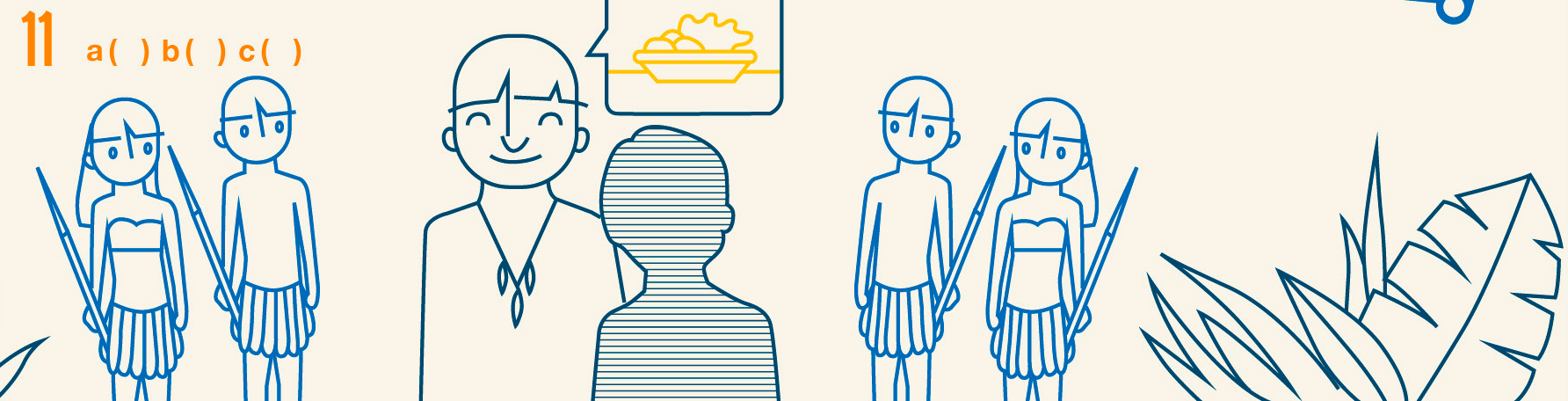 a) Metade da comida é muita coisa. Talvez teríamos saído sozinhos dessa. 
b) Metade da comida é muita coisa, mas valeu a pena ter dado a eles, pela possibilidade de voltar pra casa.
c) Teria dado até toda a comida pela possibilidade de voltar pra casa.
Você entrega a comida e eles levam você e a tripulação para sua comunidade no meio da ilha.
12) Chegando na comunidade, você percebe que muitas pessoas vivem ali e fazem muitas coisas diferentes. Como vocês terão que ficar por alguns dias o que você faz?
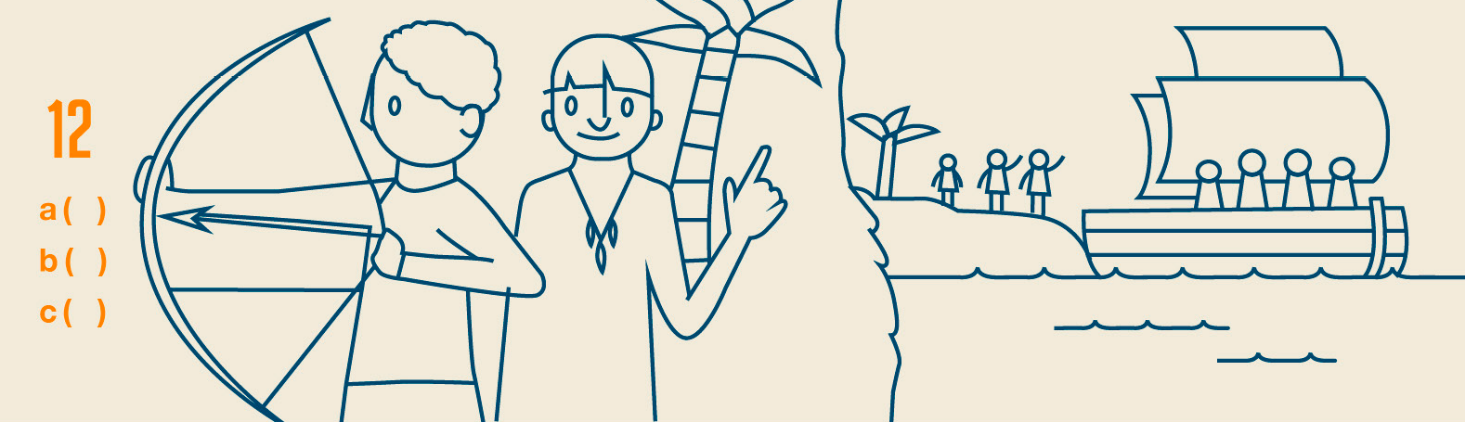 a) Aproveita esses dias para descansar e relaxar, afinal a viagem de volta pode te exigir muito. 
b) Se voluntaria para ajudar no concerto do barco, assim da próxima vez já irá saber o que fazer.
c) Decide conversar com várias pessoas da tribo, trocar experiências, compartilhar seus conhecimentos e aprender sobre a cultura e a forma de vida deles dentro da ilha, afinal isso pode ser fundamental para você um dia.
Conforme prometido, os nativos ajudam no concerto do barco. Vocês se despedem de todos e tomam o rumo de volta para casa. Apesar de não ter alcançado seu objetivo, sua aventura ficou conhecida no mundo todo e todos o admiram por ter trazido a tripulação de volta a salvo.
13) O governador o convida para um jantar em sua casa, durante o jantar um dos convidados se aproxima de você e pergunta: "Como você se sente tendo fracassado nessa missão?" Qual a sua resposta?
a) Não acho que foi um fracasso, afinal voltamos todos bem para casa. 
b) Não acho que foi um fracasso, essa missão me ensinou muito e me sinto bem mais preparado para continuar fazendo missões como essa.
c) Não acho que foi um fracasso, mas foi uma experiência muito ruim e a lição foi aprendida, nunca mais quero me envolver em missões como essa.
14) Ainda no jantar, alguns convidados querem conhecê-lo pessoalmente e saber mais da sua história. Como você reagiria?
a) Conversa com as pessoas que falam com você e conta das principais dificuldades enfrentadas, e escuta também as opiniões e sugestões delas para ter um outro ponto de vista em caso de outras missões.
b) Conversa com as pessoas que vem falar com você e compartilha seus principais aprendizados, caso alguém queira fazer algo parecido é importante conhecer isso.
c) Aproveita o jantar e fala com o maior número de pessoas possíveis, pede dicas, sugestões, contatos, pois você continua com o objetivo de concretizar essa missão e vai precisar de novos parceiros.
15) Chegando em casa depois do jantar, você deita na cama e pensa sobre tudo o que aconteceu desde aquela primeira ligação que recebeu do governo. Qual conclusão você chega?
a) Que você está pronto para uma nova missão. Pois ela te ensinou muito, você agora está com mais conhecimento, novos contatos, inclusive até alguns patrocinadores.
b) Que você é realmente um ótimo navegador, porém missões de exploração não são para você e você prefere navegar por locais conhecidos.
c) Que foi uma grande aventura, você aprendeu muito, mas precisaria de mais tempo para saber se toparia ou não participar novamente de uma missão como essa.
Fechamento

E assim fechamos esse capítulo. Ser empreendedor e gerenciar um negócio também é ser aventureiro. Muito mais do que os tesouros no fim da viagem, o que importa realmente é quem você é.
Alameda Júlia da Costa, 362, casa 2 -  São Francisco - Curitiba/PR

+55 41 3013 2409

Site e Redes Sociais
www.aliancaempreendedora.org.br
www.facebook.com/aliancaempreendedora 
www.youtube.com/aliancavideos